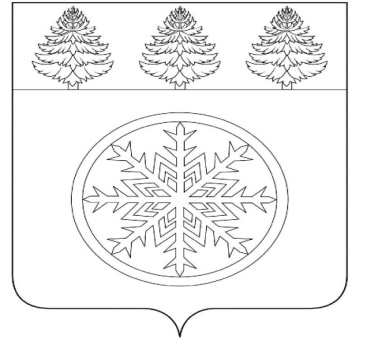 БюджетЗиминского городского муниципального образованияна 2024 год и плановый период2025 и 2026 годов (Решение Думы Зиминского городского муниципального образования           №312 от 28.12.2023г.)
Управление по финансам и налогам администрации
Зиминского  городского муниципального образования
Решение Думы Зиминского городского муниципального образования «О бюджете Зиминского городского муниципального образования на 2024 год и на плановый период  2025 и 2026 годов» подготовлено в соответствии с требованиями:

Бюджетного кодекса Российской Федерации

Федерального закона от 06.10.2003 г. № 131-ФЗ «Об общих принципах организации местного самоуправления в РФ»

Приказа Министерства финансов Российской Федерации от 24.05.2022г. № 82н «О порядке формирования и применения  кодов бюджетной классификации Российской Федерации, их структуре и принципах назначения»

Приказа Министерства финансов Российской Федерации от 17.05.2022г. № 75н «Об утверждении кодов (перечней кодов) бюджетной классификации Российской Федерации на 2023 год (на 2023 год и на плановый период 2024 и 2025 годов)»

Закона Иркутской области от 22.10.2013 г. № 74-ОЗ «О межбюджетных трансфертах и нормативах отчислений в местные бюджеты»

Положения о бюджетном процессе в Зиминском городском муниципальном образовании

Основных направлений налоговой и бюджетной политики Зиминского городского муниципального образования на 2024 год и плановый период 2025 и 2026 годов

Муниципальных программ и иных документов
Показатели поступления доходов 
с учетом изменения бюджетного и налогового законодательства в бюджет
Зиминского городского муниципального образования в 2022-2026 годах (тыс.руб.)
Анализ доходов бюджета Зиминского городского муниципального образования на 2024 – 2026 годы, тыс. рублей
+455 986,4  (+17,1%)
3 123 111,8
-970 124,2
(-31,1%)
2 667 125,4
-821 082,0 (-38,1%)
Структура налоговых и неналоговых доходов местного бюджета, тыс. рублей
Структура безвозмездных поступлений областного бюджета, 
тыс. рублей
27,7%
11,7%
ОСНОВНЫЕ ПАРАМЕТРЫ  БЮДЖЕТА                                                        
 ЗИМИНСКОГО ГОРОДСКОГО МУНИЦИПАЛЬНОГО ОБРАЗОВАНИЯ
на 2024 год и  плановый период 2025 и 2026 годов
(тыс.руб.)
8
Исполнение расходов бюджета ЗГМО по функциональной структуре
(тыс. руб.)
Структура расходной части  бюджета 
в разрезе муниципальных программ (тыс.руб.)
10
Публично – нормативные обязательства                                                   Зиминского городского муниципального образования (тыс. руб.)
Спасибо за внимание !
Управление по финансам и налогам 
Зиминского городского муниципального образования

Контактная информация:
г.Зима, ул. Лазо, д. 25
Тел./факс :8(39554)3-60-90
E-mail: fin04@gfu.ru
Официальный сайт:
www.zimadm.ru